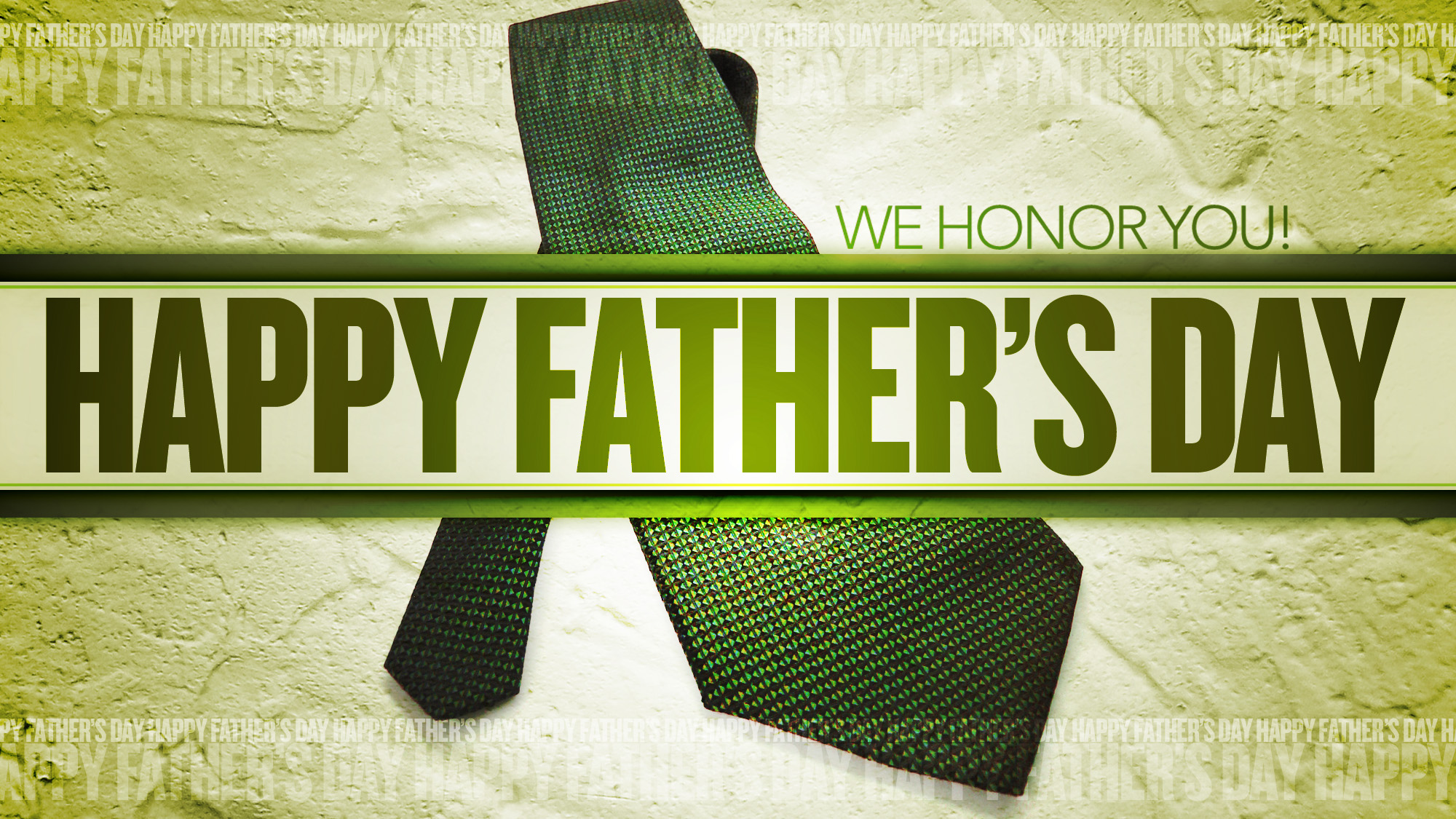 Here is Our King
From wherever spring arrives 
to heal the ground
From wherever searching 
comes the look itself
A trace of what we’re looking for
So be quiet now and wait
The ocean 
is growing
The tide is coming in 
Here it is
Here is our King, Here is our Love
Here is our God who’s come 
to bring us back to Him
He is the One, He is Jesus
He is our King, He is our Love
He is our God who’s come 
to bring us back to Him
He is the One, He is Jesus
And what was said to the rose 
To make it unfold
Was said to me here in my chest
So be quiet now and  rest
The ocean 
is growing
The tide is coming in 
here it is
Here is our King, Here is our Love
Here is our God who’s come 
to bring us back to Him
He is the One, He is Jesus
He is our King, He is our Love
He is our God who’s come 
to bring us back to Him
He is the One, He is Jesus
Ma---je---sty
Fi---nal---ly
Ma---je---sty
Fi---nal---ly
Here is our King, Here is our Love
He is our God who’s come 
to bring us back to Him
He is the One, He is Jesus
He is our King, He is our Love
He is our God who’s come 
to bring us back to Him
He is the One, He is Jesus

USED BY PERMISSION CCLI#78316
GOD OF WONDERS
Lord of all creation
Of water, earth and sky
The heavens are Your tabernacle
Glory to the Lord on high
God of wonders beyond our galaxy
You are holy, holy
The universe declares Your majesty
You are holy, holy
Lord of heaven and earth
Lord of heaven and earth
Early in the morning
I will celebrate the light
And when I stumble in the darkness
I will call Your name by night
God of wonders beyond our galaxy
You are holy, holy
The universe declares Your majesty
You are holy, holy
Lord of heaven and earth
Lord of heaven and earth
Hallelujah
To the Lord of Heaven and earth
Hallelujah
To the Lord of Heaven and earth
Hallelujah 
To the Lord of Heaven and earth
You are holy, holy
God of wonders beyond our galaxy
You are holy, holy
The universe declares Your majesty
You are holy, holy
Lord of heaven and earth
Lord of heaven and earth

TEMPLE BIBLE CHURCH Used by Permission CCLI #78316
Special dad video
I Give You My Heart
This is my desire, to honor You
Lord, with all my heart I worship You
All I have within me
I give You praise
All that I adore
Is in You
Lord, I give you my heart
I give You my soul
I live for You alone
Every breath that I take
Every moment I’m awake
Lord Have Your way in me
This is my desire, to honor You
Lord, with all my heart I worship You
All I have within me
I give You praise
All that I adore
Is in You
Lord, I give you my heart
I give You my soul
I live for You alone
Every breath that I take
Every moment I’m awake
Lord Have Your way in me
(repeat)
TEMPLE BIBLE CHURCH Used by Permission CCLI#78316
Reign in Us
You thought of us 
before the world began to breathe
You knew our names
Before we came to be
You saw the very day
We’d fall away from You
How desperately 
we need to be redeemed
Lord Jesus
Come lead us
We’re desperate
For Your touch
Oh great and mighty One
With one desire we come
That You would reign
That You would reign in us
We’re offering up our lives
A living sacrifice
That You would reign
That You would reign in us
Spirit of the living God
Fall fresh again
Come search our hearts and
Purify our lives
We need Your perfect love
We need Your discipline
We’re lost unless You guide us
With Your light
Lord Jesus
Come lead us
We’re desperate
For Your touch
Oh great and mighty One
With one desire we come
That You would reign
That You would reign in us
We’re offering up our lives
A living sacrifice
That You would reign
That You would reign in us
We cry out for Your life to refine us
Cry out for Your love to define us
Cry out for Your mercy to keep us
Blameless until You return
Oh great and mighty One
With one desire we come
That You would reign
That You would reign in us
We’re offering up our lives
A living sacrifice
That You would reign
That You would reign in us
Oh great and mighty One
With one desire we come
That You would reign
That You would reign in us
We’re offering up our lives
A living sacrifice
That You would reign
That You would reign in us
TEMPLE BIBLE CHURCH Used by Permission CCLI#78316
HOW MARVELOUS
How marvelous! How wonderful! 
And my song shall ever be
How marvelous! How wonderful! 
Is my Savior’s love for me
I stand amazed in the presence of 
Jesus the Nazarene
And wonder how He could love me,
A sinner, condemned, unclean
For me it was in the garden He prayed
“Not my will, but Thine”
He had no tears for his own griefs,
But sweat drops of blood for mine
How marvelous! How wonderful! 
And my song shall ever be
How marvelous! How wonderful! 
Is my Savior’s love for me
He took my sins and sorrows
He made them His very own
He bore the burden to Calvary 
and suffered and died alone
When with the ransomed in glory 
His face I at last shall see
‘Twill be my joy through the ages 
to sing of His love for me
How marvelous! How wonderful! 
And my song shall ever be
How marvelous! How wonderful! 
Is my Savior’s love for me
Temple Bible Church used BY PERMISSION CCLI#78316
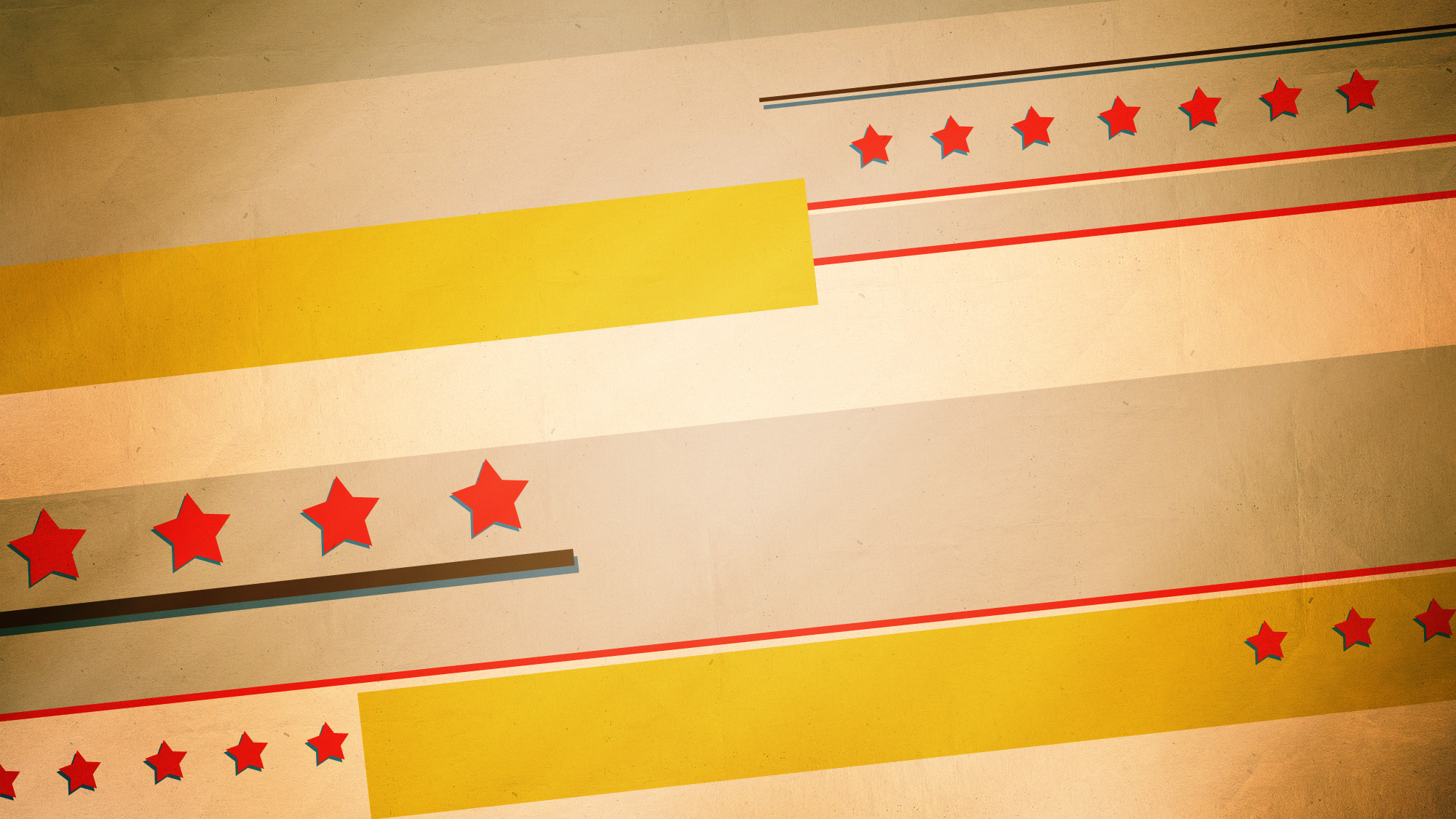 faithful
fathers
Psalm 112:1-10
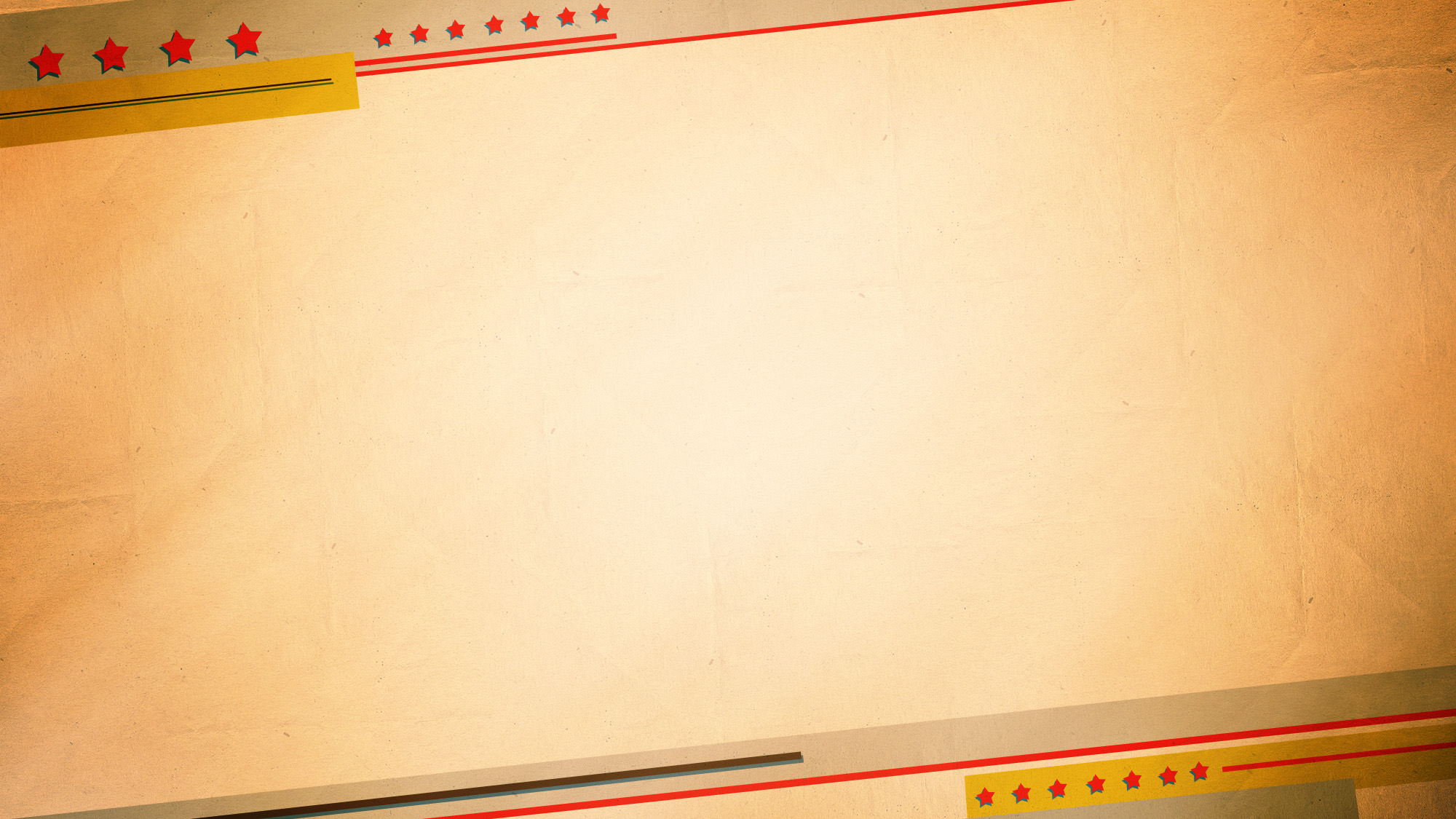 Because I’m a man, 
when I lock my keys in the car, 
I will fiddle with a coat hanger
 long after hypothermia has set in.
 
Calling pop-a-lock is NOT an option. 
I WILL win!
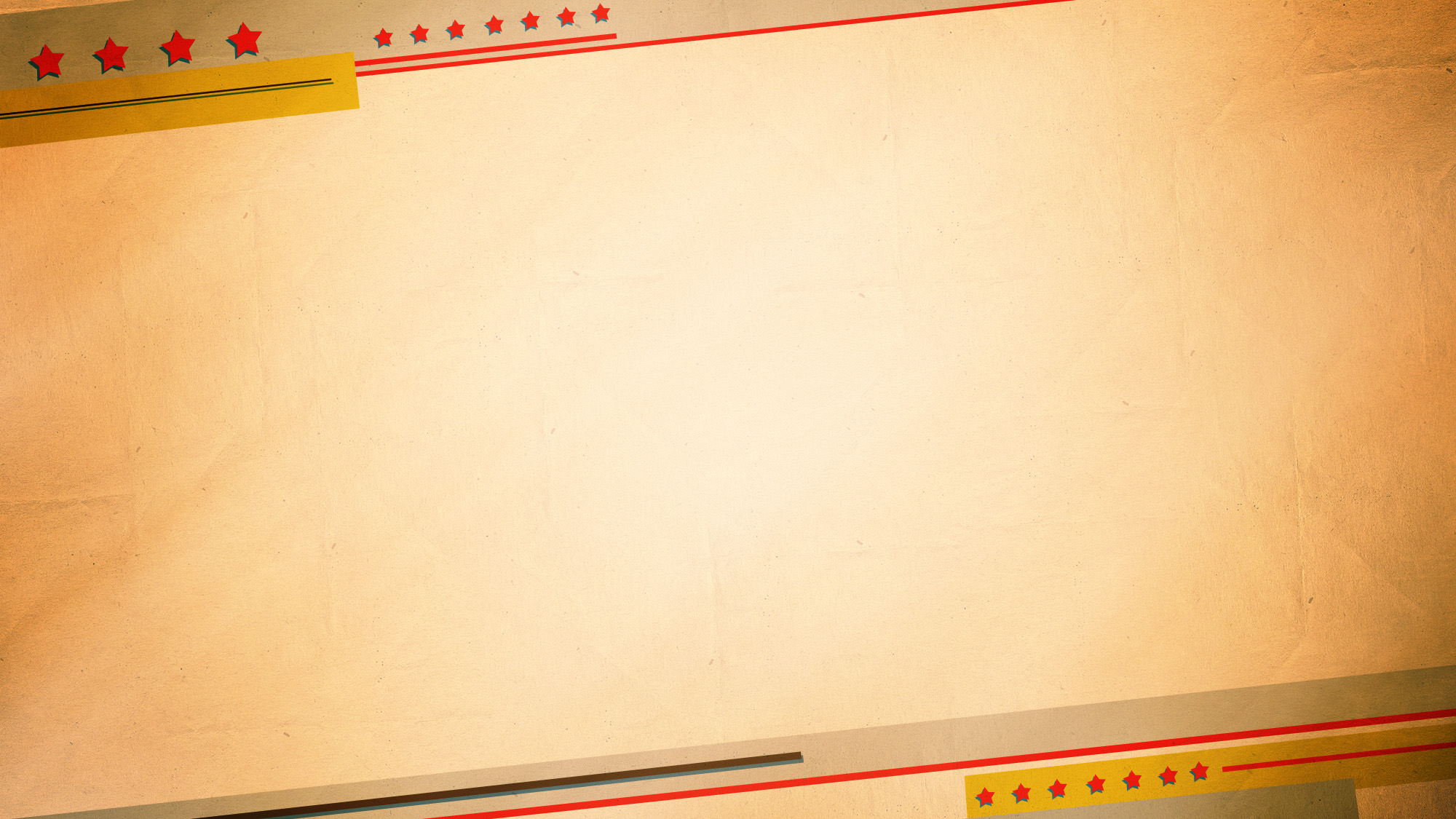 Because I’m a man, 
I must hold the television remote control 
in my hand while I watch TV.
If the thing has been misplaced, 
I may miss a whole show looking for it…
though one time I was able to survive 
by holding a calculator.
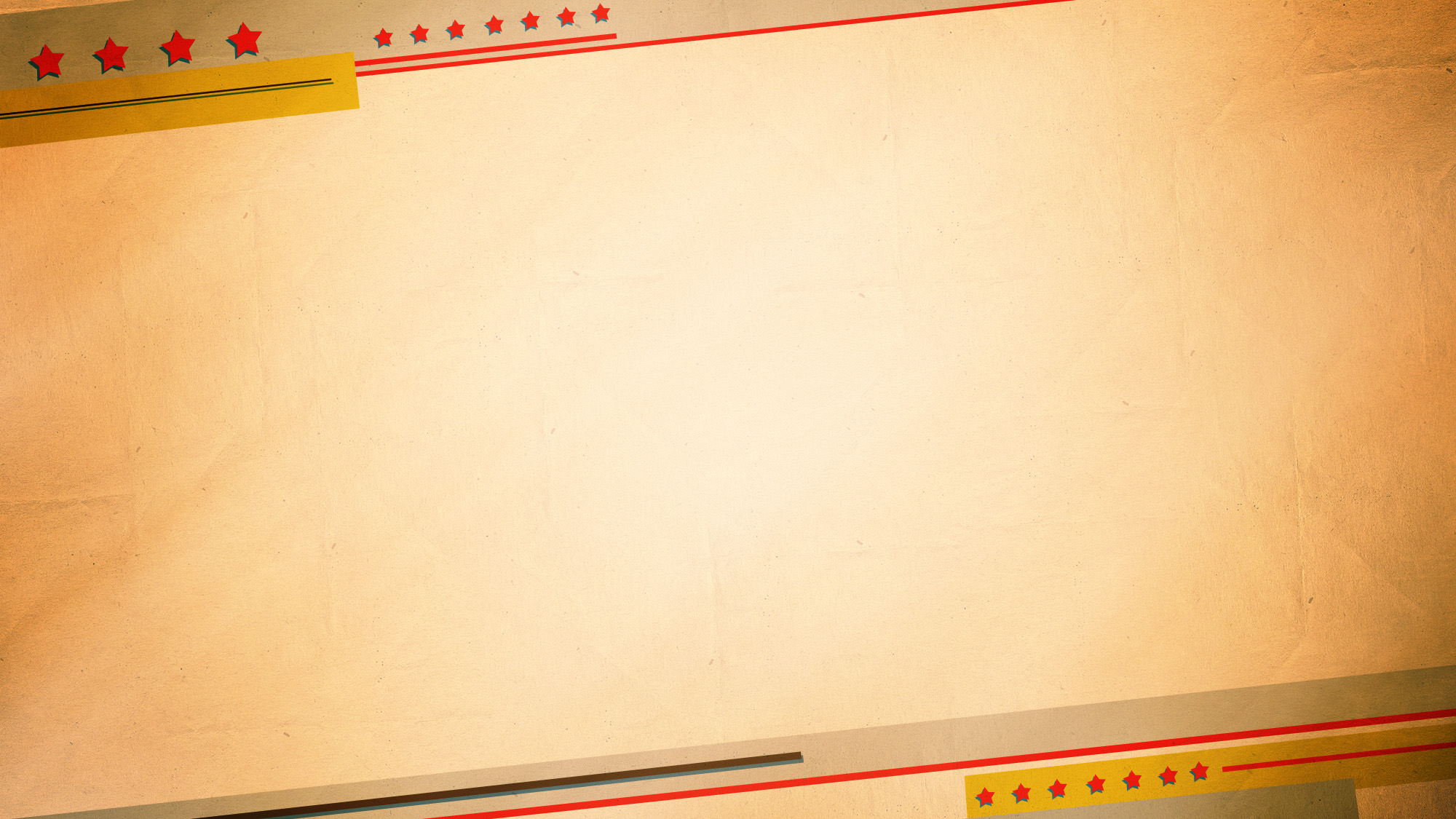 Because I’m a man, 
You don’t have to ask me if I liked the movie. 
Chances are, if you’re crying at the end, I didn’t…

and if you’re feeling amorous afterwards… 
then I will certainly at least remember the name 
and recommend it to my buddies.
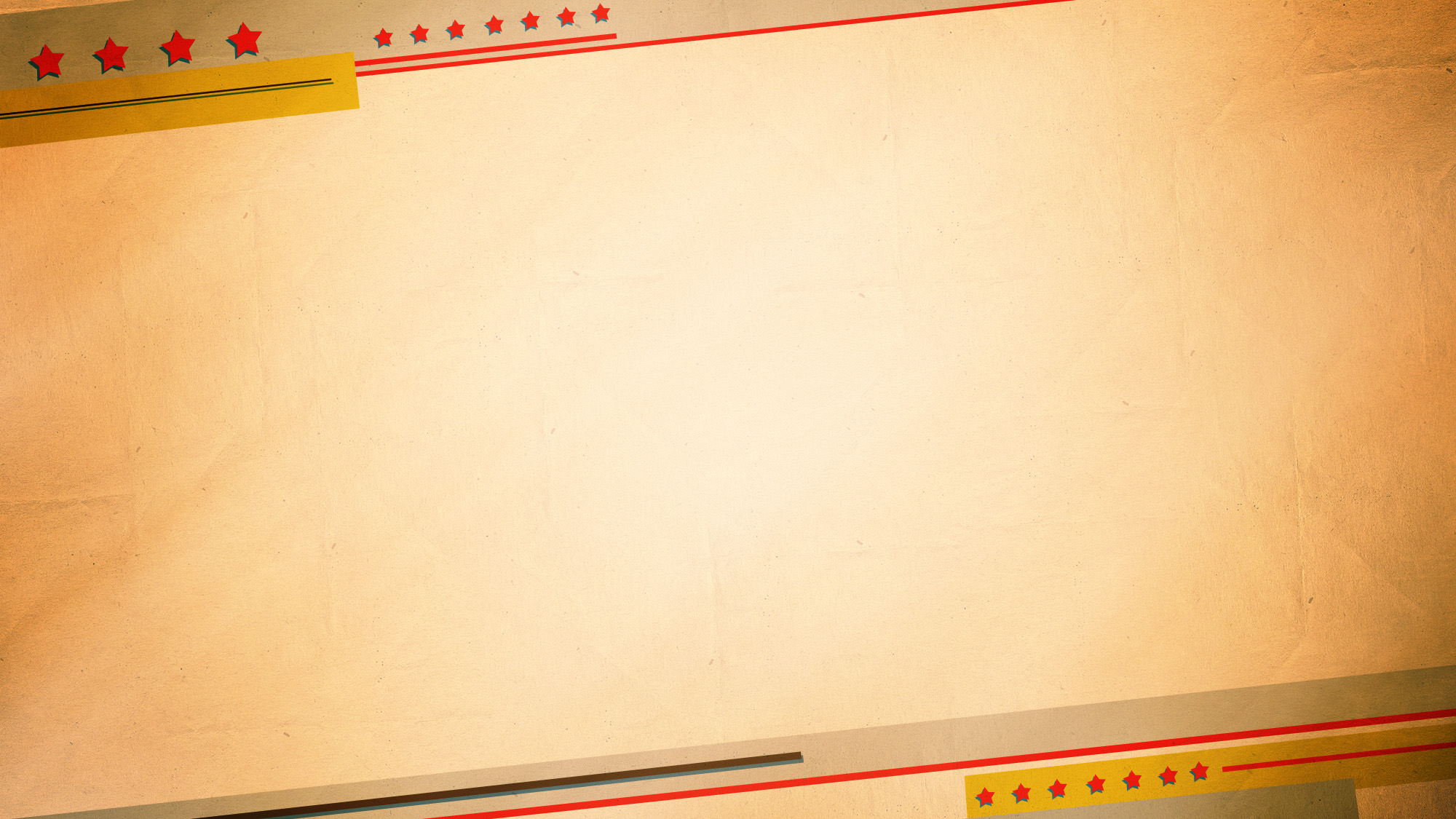 Because I’m a man, I think what you’re wearing is fine.
 I thought what you were wearing 
5 minutes ago was fine, too. 
Either pair of shoes is fine. 
With the belt or without it, looks fine. 
Your hair is fine. 
You look fine…can we just go now?
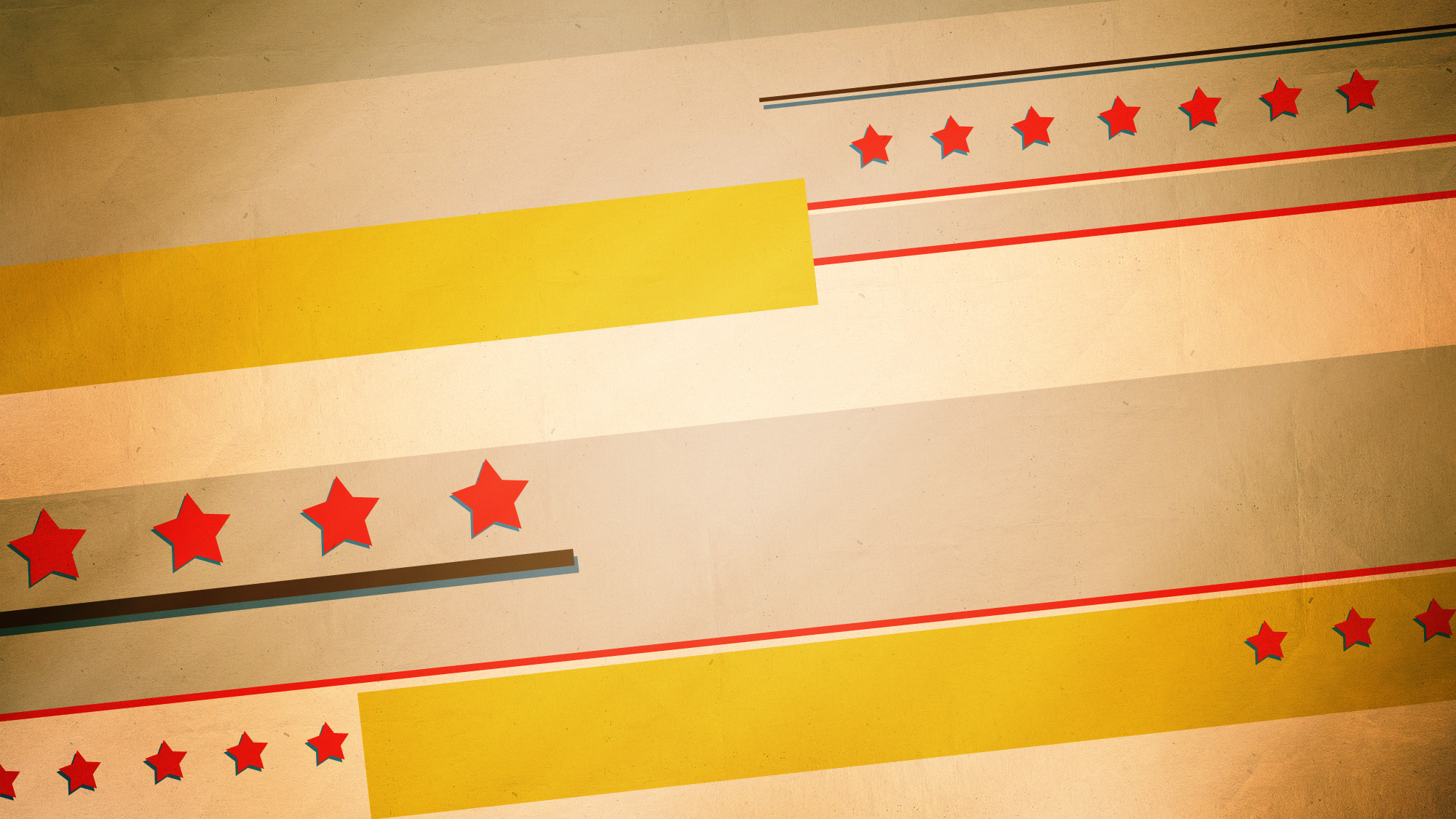 faithful
fathers
Psalm 112:1-10
a FAITHFUL FATHER…
makes his WALK with GOD 
a PRIORITY
a FAITHFUL FATHER…
impacts GENERATIONS
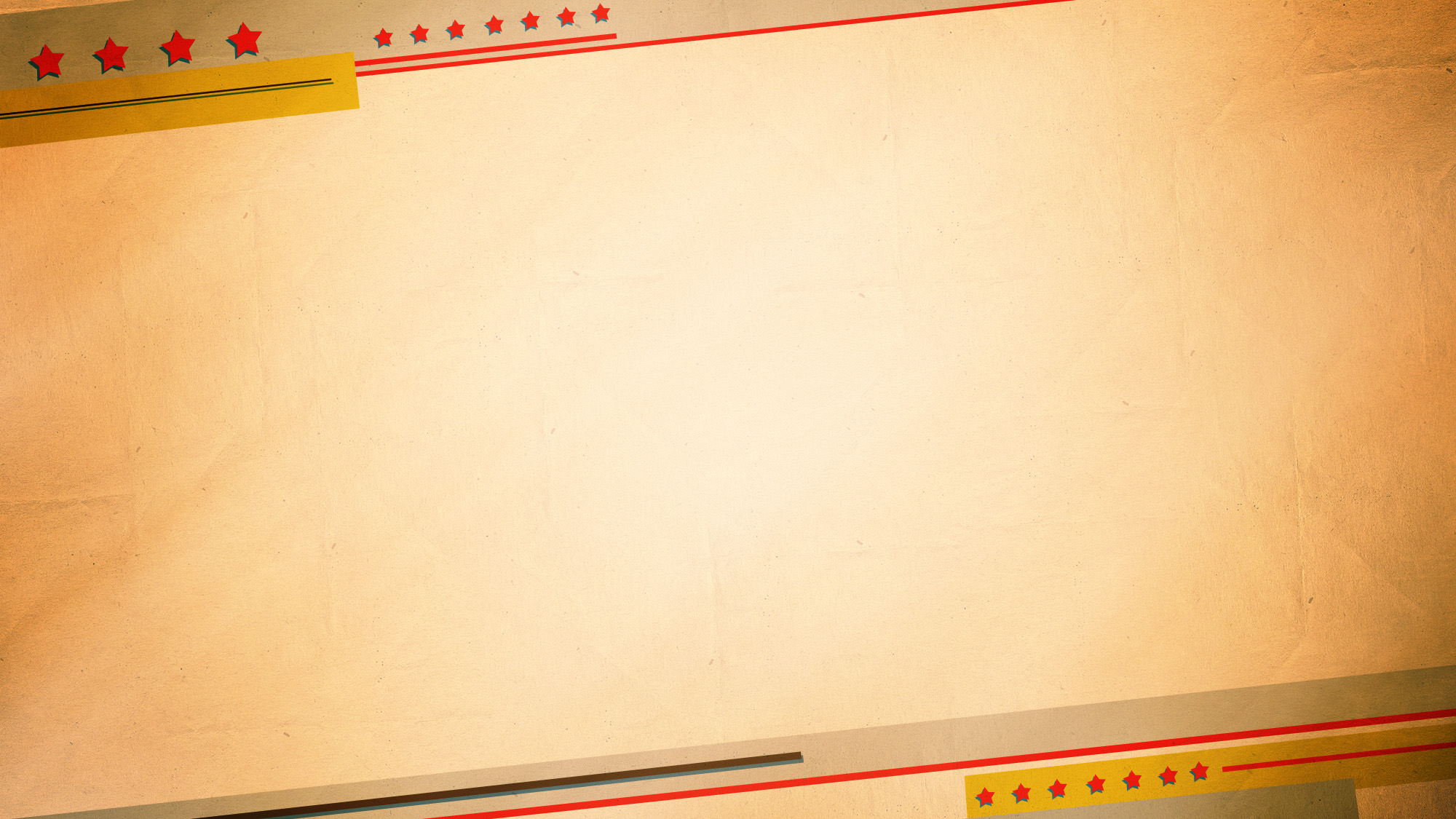 When I reach the end of my days, 
  
I hope to look back on something more meaningful than the pursuit of houses, land, machines, stocks and bonds.
  
I will consider my earthly existence to have been wasted unless I can recall a loving family, a consistent investment in the lives of people and an earnest attempt to serve the God who made me.
								Dr. James Dobson
a FAITHFUL FATHER…
impacts GENERATIONS
a FAITHFUL FATHER…
 maintains PERSPECTIVE 
  during difficult times
a FAITHFUL FATHER…
  lives GENEROUSLY
a FAITHFUL FATHER…
	lives CONFIDENTLY 
			not FEARFULLY
a FAITHFUL FATHER…
confounds the WICKED
DADS…
for great dividends…invest in your kids!
Mini van video
Faithful
Faithful forever You are faithfulFather to the fatherlessYou uphold the one who feels forsakenYou are faithful God
Faithful forever You are faithfulLover of the wounded heartYou defend the poor and the forgottenYou are faithful God
I will sing to the Maker of heaven and earthGod You reign forever 
and Your love will endureFaithful and true is the name of the Lord
You are faithful God
Faithful forever You are faithfulShelter for the fragile soulYou lift us up You hold us all togetherYou are faithful God
I will sing to the Maker of heaven and earthGod You reign forever 
and Your love will endureFaithful and true is the name of the LordYou are faithful God
You are there in ev'ry season of my soulYou are thereYou're the anchor that will hold
You are thereIn the valley of the shadows 
You are faithful God
(repeat)
I will sing to the Maker of heaven and earthGod You reign forever 
and Your love will endureFaithful and true is the name of the LordYou are faithful God
TEMPLE BIBLE CHURCH Used by Permission CCLI#78316
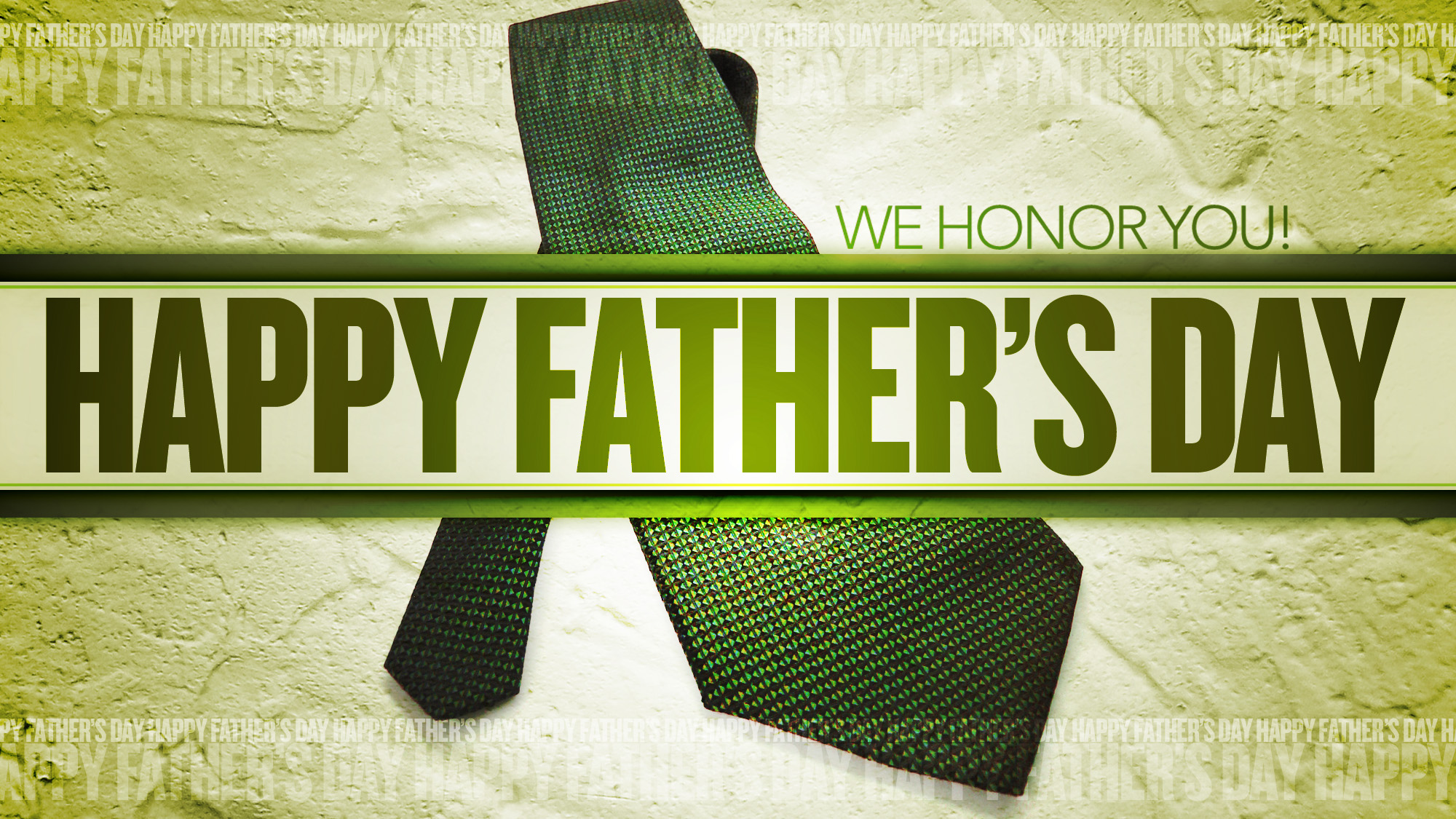 text
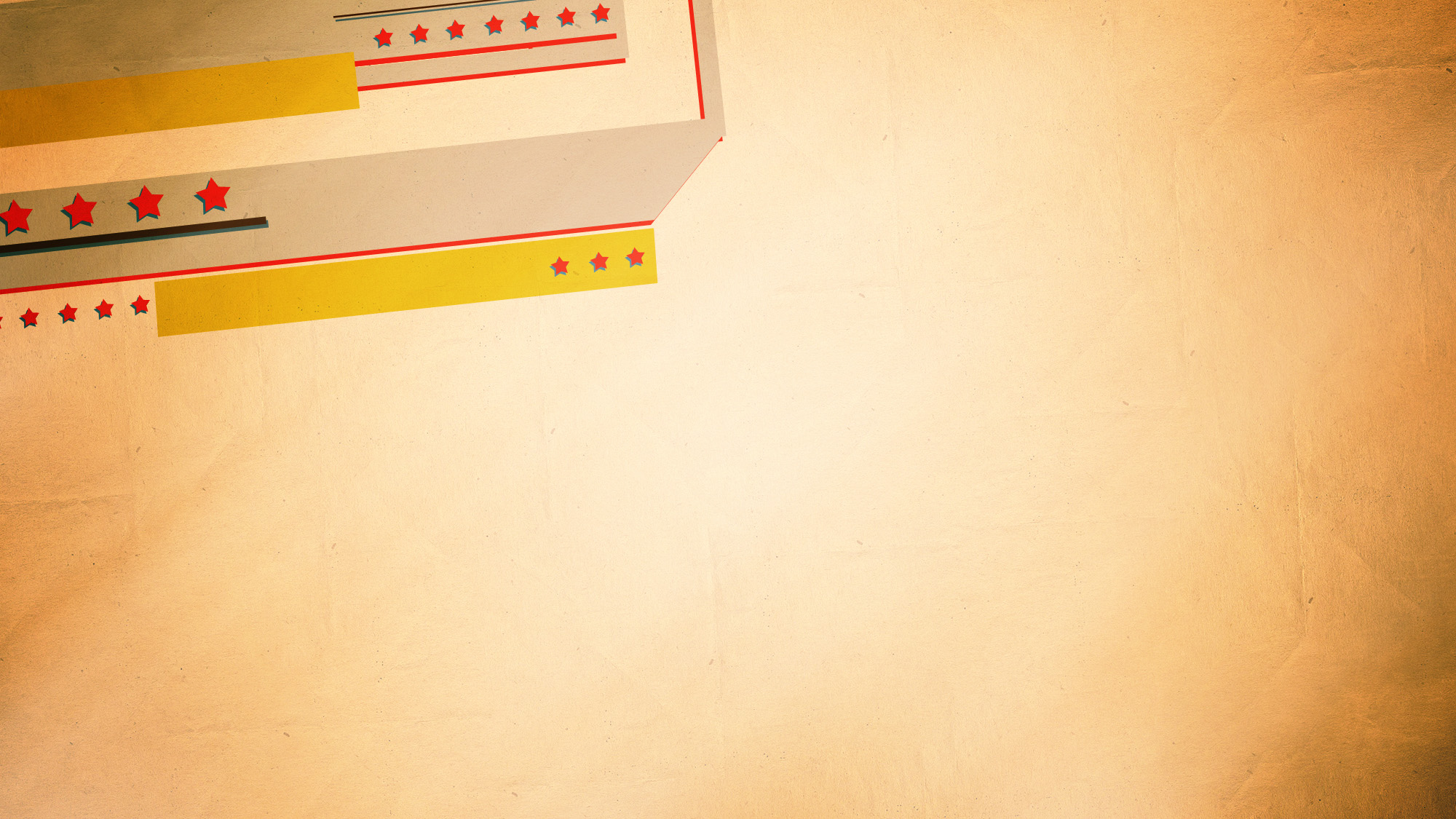 reference
text
Im watching you dad